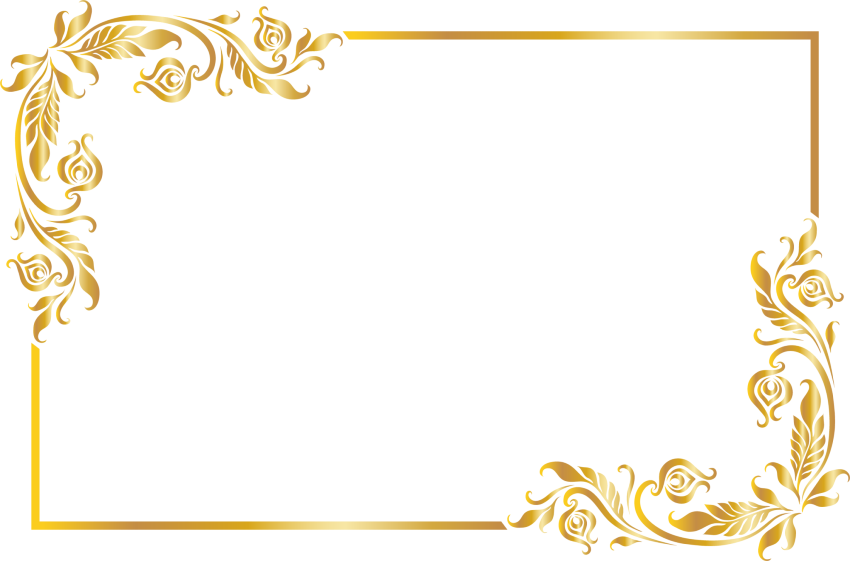 ЗВІТ      про роботу керівника, Вакарової Наталії Василівни перед батьками та  громадськістю  за 2023-2024 н.р.
Кошелівський заклад дошкільної освіти (ясла-садок) у 2023-2024 н. р.
ФУНКЦІОНУВАЛО 4 ГРУПИ
82 ДІТЕЙ ДОШКІЛЬНОГО ВІКУ
Кадрове забезпечення:
Програми за якими працював ЗДО у 2023-2024 навчальному році
1.Інваріативний складник стандарту дошкільної освіти: «Українське дошкілля», програма для дітей від 2 до 7 років. 
2. Парціальні програми “ Україна – моя Батьківщина”, програма національно-патріотичного виховання дітей дошкільного віку (автор  - Кичата І.І.,Каплуновська О.М.), “Скарбниця моралі”, програма з морального виховання дітей дошкільного віку. “Про себе треба знати, про себе треба дбати” (автор - Л. Лохвицька) програма з основ здоров’я та безпеки життєдіяльності дітей.
Упродовж 2023-2024 навчального року освітній процес дошкільного закладу був спрямований на вирішення головної методичної мети :
«Безпека життєдіяльності дітей дошкільного віку. Формування культури українського мовлення між учасниками освітнього процесу, як основи формування національно-патріотичних почуттів».
З метою реалізації головних завдань протягом року було проведено такі колективні перегляди:
Інтегроване заняття ”Осінь-чарівниця” у середній групі (Головка Р.В.)
Інтегроване заняття до Дня Збройних Сил України у старшій групі (Лужецька Г.І.)
Заняття з розвитку мовлення з використанням інноваційних технологій у молодшій групі (Таркані В.В.)
Інтегроване заняття з мовленнєвого розвитку в в молодшій групі до Дня рідної мови (Губаль Т.В.)
Заняття з казкотерапії на тему українських народних пісеньу старшій групі  ( Марушинець Л.В.)
З метою підвищення педагогічної майстерності педагогів, спрямовуючи навчально-виховний процес на виконання головних завдань, адміністрацією були сплановані та проведені протягом навчального року такі педагогічні ради:
Завдання навчально-виховної роботи на 2023-2024 навчальний рік.
   Патріотична педагогіка – формування основ національної свідомості дошкільника.
   Культура українського мовлення,як основа формування національно-патріотичних почуттів.
   Про підсумки діяльності закладу в 2023 -2024 навчальному році та завдання педагогічного колективу щодо підвищення якості освітнього процесу у 2024-2025 н.р.
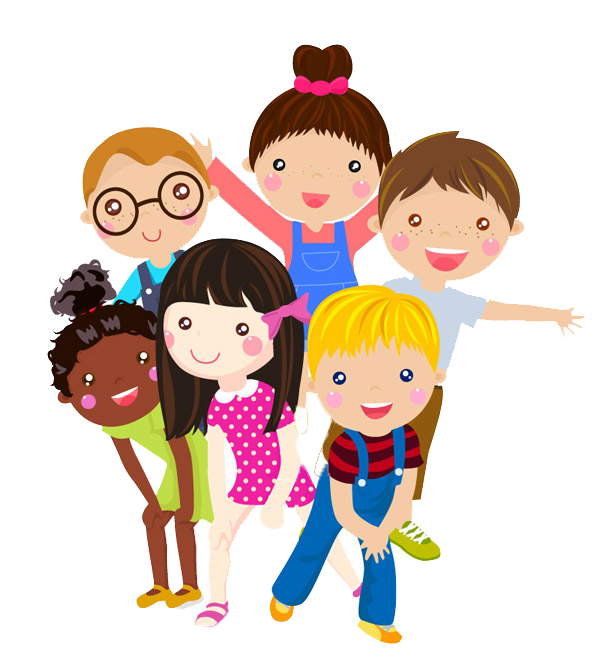 Матеріально-технічне забезпечення
- Проведено косметичний ремонт в кухні
 -Закуплено занавіски для кухонної  та коридорних кімнат, (коштом батьків).
 -Проведено заміну змішувачів води в посудомойці та туалетних кімнатах, гр.Сонечко, Калинка, Дзвіночок. – (коштом батьків)
Придбано жалюзі для спальної кімнати та постільну білизну  (коштом батьків),
 - Отримано набори  канц.товарів для дітей з Благодійної організації "UNICEF" 
- Відремонтовано мотор біоталу (спонсором)
 -
- Отримано миючі засоби та засоби особистої гігієни (коштом батьків)
-Замінено замок на вхідних дверях.
-Придбано ліхтарі, лопати, кулер для питної води,для оснащення укриттів.
 –Придбано куточок з інвентарем для пожежі (спонсор)
- Придбано ламінатор, магнітно-маркетні дошки  (коштом батьків)
-Придбано плитку для коридору, леноліум
для підсобки (спонсор)
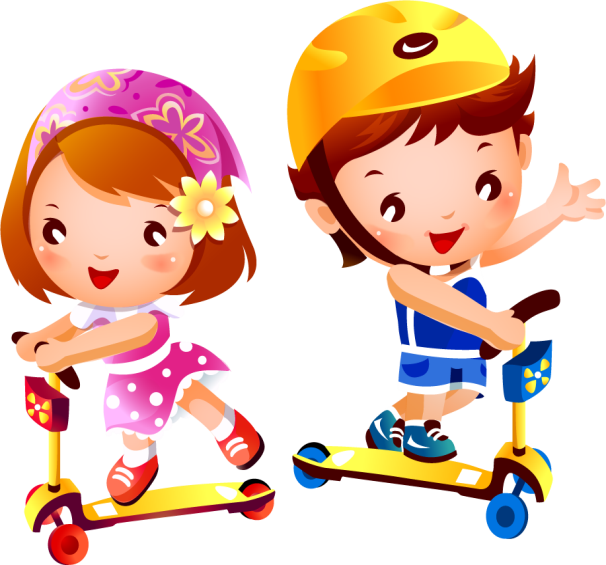 Шановні батьки Щиро дякуємо Вам, за співпрацю, розуміння та активну участь у вихованні Ваших дітей.
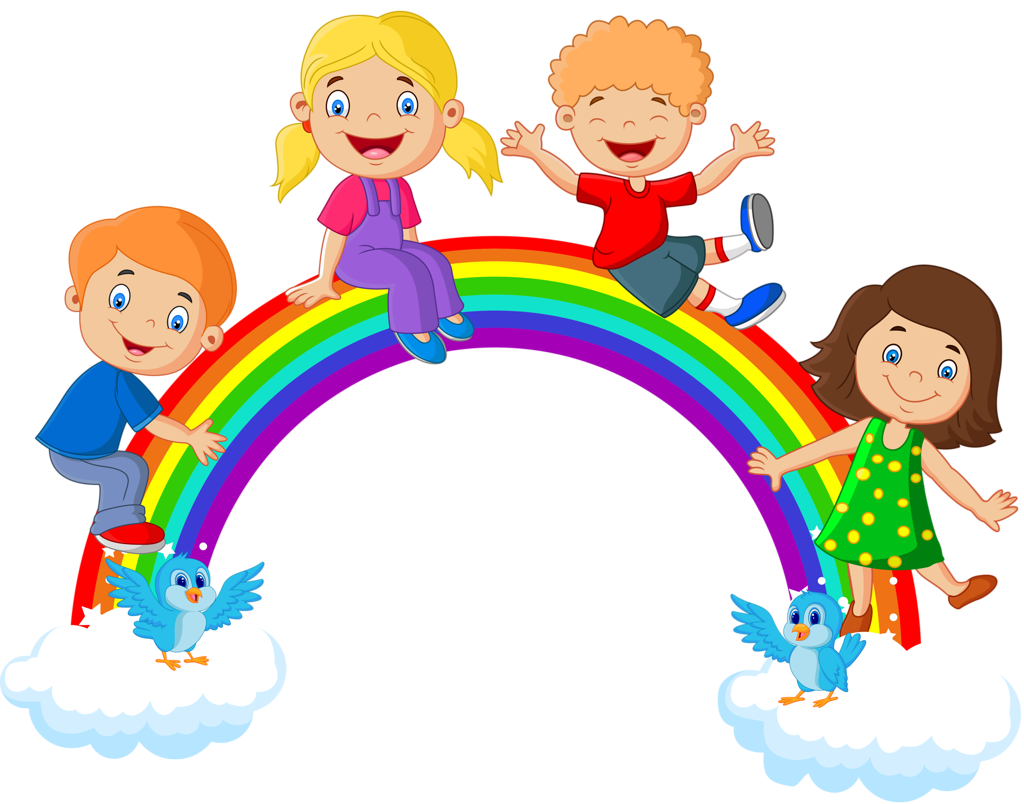